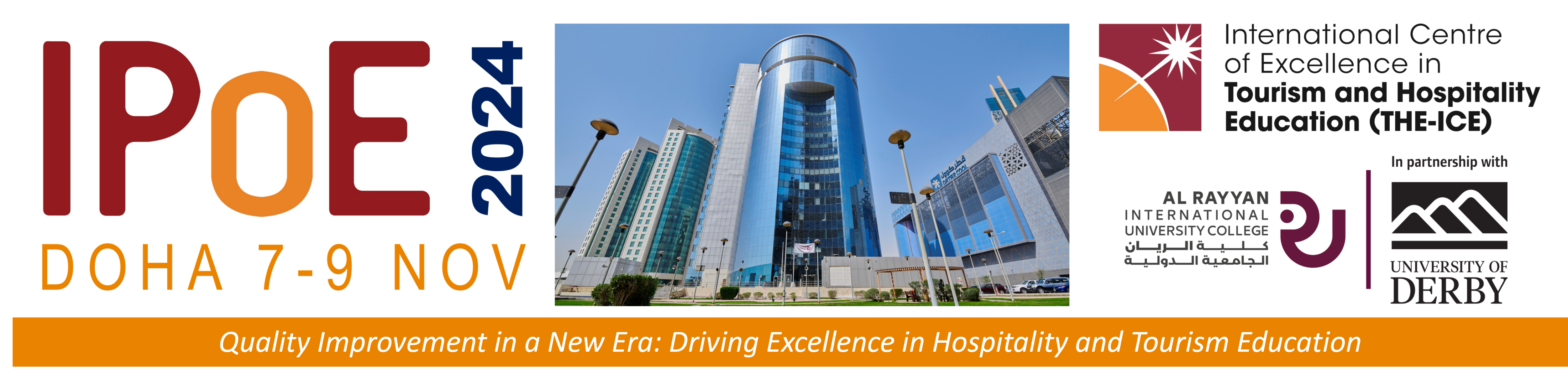 Panel 4
1. Students as Partners. If we focus on this particular stakeholder group, could you elaborate on how you engage with students in your organisation? What is your approach and what are the challenges?
2. Industry as Partners: One of the outcomes of higher education is the hope of future employment. What are the benefits and risks of HE providers engaging with employers in the quality enhancement process?
3. Professional/Support Services: What are some of the key considerations around the involvement of professional (or support) services in the quality enhancement process?